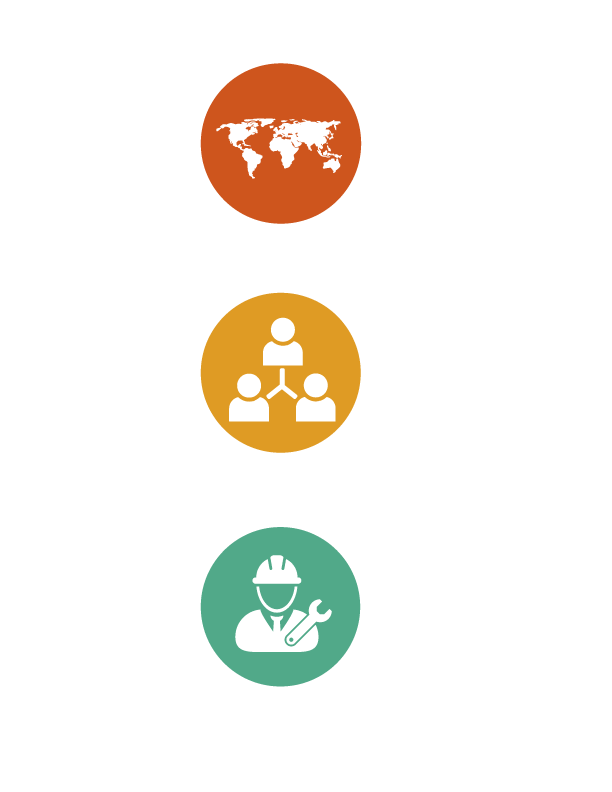 PROTECCIÓN CONSULAR 
DE LAS PERSONAS 
TRABAJADORAS MIGRANTES
TALLER
Ciudad de Panamá, Panamá 
25 y 26 de abril, 2018
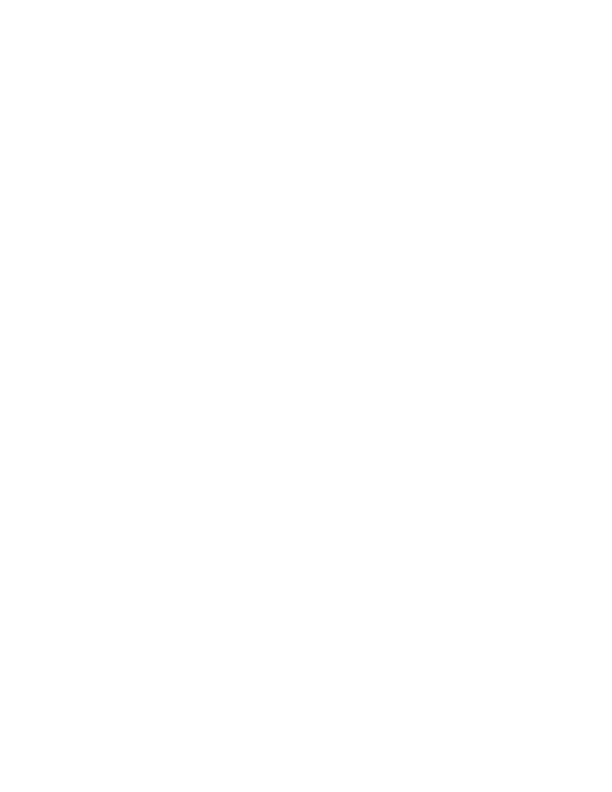 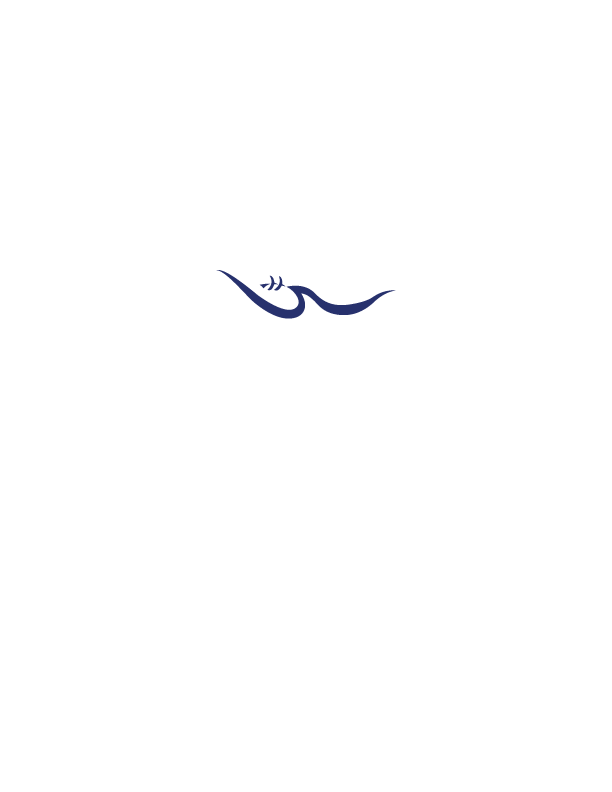 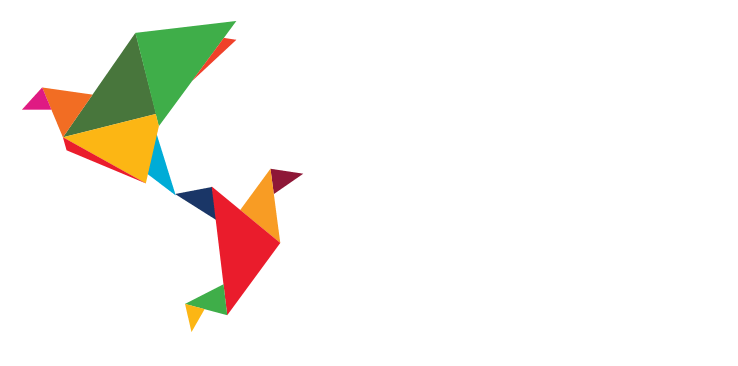 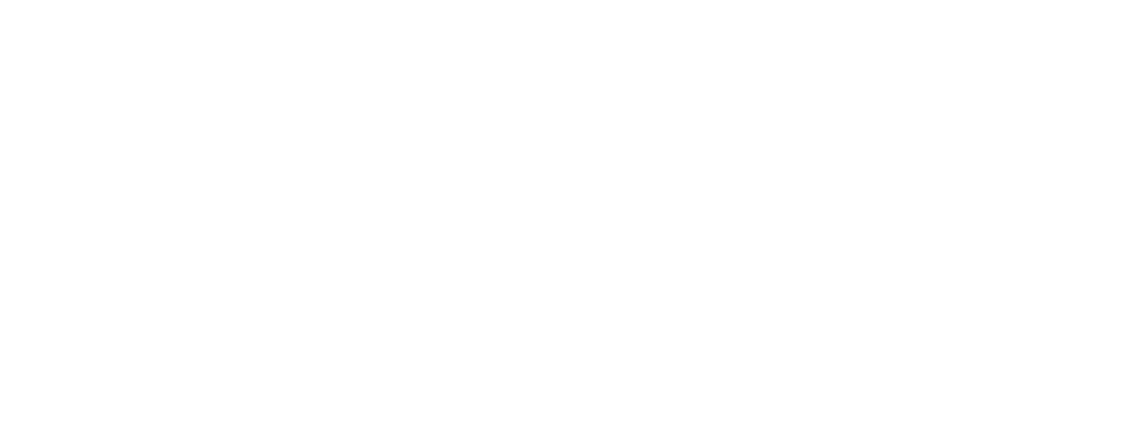 Acuerdos con los Ministerios de Trabajo de otros países
[Speaker Notes: Ministerios de Trabajo]
Marco normativo e instrumentos nacionales para la protección de los trabajadores migrantes
Convenios entre instituciones o entre países sobre trabajadores migrantes
[Speaker Notes: Cancillerias/Consulados]
Marco normativo e instrumentos nacionales para la protección de los trabajadores migrantes
Marco normativo e instrumentos nacionales para la protección de los trabajadores migrantes
Convenios interinstitucionales en materia de migración laboral
[Speaker Notes: Ambos]